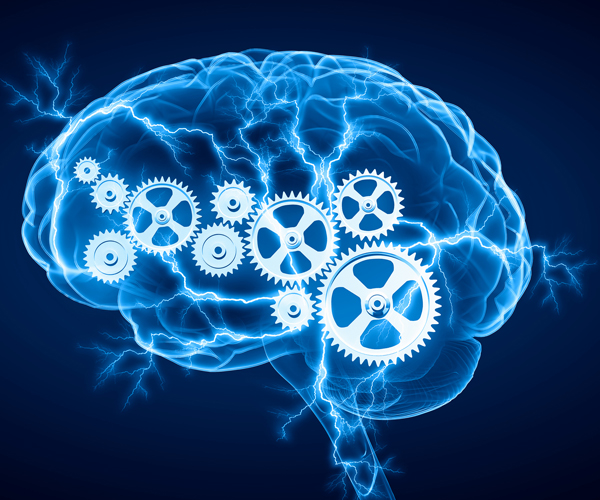 E-learning
By:Yann Haddadin
This Photo by Unknown author is licensed under CC BY-SA-NC.
What is E-learning
E-Learning, or more known as electronic learning, is learning and training through the internet or (online). Although E-Learning is based on formalized learning, it is can also be done through electronic devices such as computers, tablets and phones that are connected to the internet.
What does E-learning help with?
E-Learning speeds up the process for learners who go at a quicker pace, saving time and resources for the best learning efficiency. E-Learning can also help students who are sick and can't make it to school; they can just take the class online, and also if there is a snow day; students can just take class instead of them missing a whole day of learning
Benefits of E-learning
Speed
 Satisfaction
Effectiveness 
Time Efficient
Qualitative
Types of E-learning
Self-paced learning
Online classes
Virtual classrooms
Webinars
Mobile learning
Challenges of E-learning
Technical issues such as internet connectivity
Lack of personal interaction
Self-motivation and discipline required
Difficulty in replicating hands-on learning experiences
Conclusion
E-learning is a growing trend in education
Offers a multitude of benefits and opportunities
Challenges must be overcome for it to reach its full potential
Exciting future ahead for E-learning.